مختصر التعريف بالمشروع
اسم المشروع: بنك المخلفات المصري الجهة 
الجهة: شركة بداية للخدمات البيئية وبدائل الطاقة 
المحافظة -  الاقصر
صفحة المشروع على الفيس بوك :
https://www.facebook.com/people/%D8%A8%D9%86%D9%83-%D8%A7%D9%84%D9%85%D8%AE%D9%84%D9%81%D8%A7%D8%AA-/%D8%A7%D9%84%D9%85%D8%B5%D8%B1%D9%8A/100063612739410 
اسم المنسق : عطاء جاد الكريم محمود
شركة بداية للخدمات البيئية وبدائل الطاقة - فرع الأقصر – (01022981058 – 01025185065 – 0952288921) فاكس: 0952272642 الأقصر - المنشية - شارع محمد فريد - أمام فندق المعلمين (
فكرة المشروع:
انشاء وإدارة مجمعات استراتيجية متكاملة للمخلفات الريفية ذات العائد الاقتصادي (سفير قصب مخلفات الموز روث الحيوانات الإطارات الهالكة كرتون بلاستيك المعادن مخلفات زراعية متنوعة). يقدم كل مجمع خدماته في كل مركز إداري وجغرافي محدد من مراكز محافظة الأقصر وكل المراكز الريفية في جمهورية مصر العربية عن طريق
1. فتح حساب بنكي لكل فرد أسرة اوحدة سكنية منشأة تجارية احيازة زراعية) ويعتمد التداول المالي بين كل الأطراف على نظام الشمول المالي حيث يقدم كل مجمع خدماته من خلال برنامج محاسبي مغلق. ويمكن المستخدمين من استخدامه من خلال استخدام (فيزا کارت خاصة بالتطبيق البنكي).
ويستخدم مقدمي خدمات المشروع (متعهدين ومندوبين ماكينات التحويل الفوري المرتبطة بالنظام المحاسبي الأساسي للمشروع.. 
2. منصة بنك المخلفات المصري 
وهي منصة إلكترونية سريعة وسهلة الاستخدام تتيح خدمات المجمعات في كل وقت وفي كل مكان.
حيث تتيح المنصة لكل المستخدمين عند التسجيل فتح عدد ۳صناديق 
الصندوق الخدمي:
اطلب خدمة رفع القمامة والمخلفات عديمة القيمة بمقابل رسوم عادلة مقابل خدمة حقيقية يتم خصمها مباشرة من حساب طالب الخدمة تقدم المنصة خدمات هذا الصندوق عن طريق متعهدي جمع القمامة ونقلها سواء من الأفراد أو الشركات ومن خلال مصانع المعالجة والحكم المحلي عن طريق التعاقد بين مقدمي هذه الخدمات وبين المنصة وفقا للشروط والأحكام المنظمة وتحت سيادة قانون المخلفات الجديد ۲۰۲ لسنة ۲۰۲۰ ولائحته التنفيذية. 
الصندوق التجاري. 
حيث يتيح خدمة طلب شراء وبيع مفروزات القمامة وكل المخلفات ذات القيمة الاقتصادية من مصادر تولدها عن طريق متعهدين مرخص لهم بالعمل داخل النطاق الجغرافي والإداري المحدد لكل مجمع..
الفئة المستهدفة من المشروع: 
كل موطن مصري 
كل أسرة مصرية 
كل وحدة سكنية 
كل منشأة تجارية 
كل حيازة زراعية 
الميزة التنافسية للمشروع : 
1. يقدم المشروع خدماته لكل الفئات والأنشطة في عموم ارض الوطن.
2. لا يوجد منافسين للمشروع او اي جهة تعتمد النظام الأساسي للمشروع او ما يشابهه في جمهورية مصر العربية أو أفريقيا او العالم .
3. المشروع قابل للتنفيذ حيث يعتبر مشروع قائم بالفعل داخل محافظة الأقصر وقابل للتكرار في كل مراكز الجمهورية وعددها 180 مركز إداري.
4. يقدم المشروع قاعدة بيانات ومعلومات واقعية ودقيقة عن حجم المخلفات ذات القيمة وعن حجم استهلاكها وتداولها والعاملين بها. حيث يمكن المشروع متخذي القرار والمسؤولين من اتخاذ القرارات السليمة وتنفيذ الخطط الاستثمارية والخدمية المتعلقة بالمخلفات. في كل محافظة.
أثر المشروع الأقتصادي 
1. تحويل مشكلة المخلفات الي موارد آمنة ومستدامة للدخل (دخل الفرد والأسرة والدخل 
القومي)
۲. توفير مدخلات الإنتاج والمواد التي تعتمد عليها صناعات إعادة التدوير.
٣. توفير الاعلاف وخامات الأسمدة وبدائل الوقود.
4. توفير المواد الخام للجهات والمصانع المصدرة حيث ازدياد الطلب في الأسواق العالمية على البدائل المتجددة والمستدامة للطاقة وباقي الصناعات
5. الحد الأدنى لحجم التداول المالي لكل مجمع في مركز إداري وجغرافي محدد هو (5000000 جنيه مصري سنويا (تقريبا ) 
والحد الأقصى هو (300000000 جنيه مصري سنويا ) 
بمتوسط حجم تداول (100000000) جنيه مصري لكل مجمع 
وحيث أن مصر لديها 185  مركز إداري يكون حجم التداول المتوقع سنويا هو حاصل ضرب ( 100000000 جنيه في 185 مجمع)
العائد الاجتماعي للمشروع : 
1. توفير فرص دخل لكل فئات ومنشات الدولة المصرية داخل نظام شمولي موحد ومستدام ۲. يقدم كل مجمع خدماته باستخدام العدد المناسب من الموارد البشرية باختلاف توظيفهم 
مندوبين المتعهدين الموظفين ) بحد ادني (50 فرد لكل مجمع ) وبحد أقصى (300 فرد لكل مجمع) بمتوسط (100 فرد لكل مجمع ) ليكون عدد الأفراد والعاملين هو حاصل ضرب 100 في 185  بما يساوی 27750 فرصة عمل مباشرة.
علاوة على العمالة المساعدة والمرتبطة والشركات الأساسية مع الأفراد والجهات والهيئات المستفيدة .
الآثار البيئية للمشروع: 
يمثل أكبر مشروع بيئي بنظام اساسي موحد في العالم ويقدم خدمة بيئية واقعية ملموسة . 
يقلل المشروع من أعمال الدفن للمخلفات ويقضي على الحرق المكشوف للمخلفات 
يقضي المشروع على كل الآثار وتلمظاهر السلبية والصارة للمخلفات بكل انواعها . 
توفير البدائل الخضراء والحلول الذكية للصناعات كثيفة استهلاك الطاقة (مثل مصانع الأسمنت ) 
الوصول السريع للحد المعقول والخد الأقصى من القضاء على مشكلات البيئة الناتجة من التداول العشوائي للمخلفات.
تحويل كمية 50000000 مليون طن من المخلفات سنويا من مشكلة بيئية الي مورد اقتصادي مستدام. 
ما تم تنفيذه حتى الآن:
1. تشغيل مجمع متكامل بمركز البياضية بمحافظة الأقصر يؤدي خدمات شراء وبيع (سفير القصب مخلفات الموز الإطارات الهالكة لروث الحيوانات مفروزات القمامة البلدية ( باستخدام مساحة 4 فدان ملك محافظة الأقصر (غير مخصصة) ملاصقة لمصنع المعالجة الخاص بالمحافظة والذي تديره الشركة لمدة تسع سنوات بموجب التعاقد المبرم بين الطرفين من 9/2017 والذي ينتج بدوره خام ال rdf المستخدم كوقود بديل لمصانع الأسمنت . 
۲. انتشار مواقع للتشوين والتخزين بكل مراكز المحافظة روث/ إطارات/ سفير قصب/ موز)
٣. تعاقد المشروع مع: 
توريد الوقود البديل لصالح مصنع اسمنت قنا.
توريد اطارات هتلكة لصالح مصنع بيراميدز لصناعة اطارات السيارات.
توريد سفير القصب لشركة استمرار لتدوير المخلفات.
توريد مخلفات الموز لصالح شركة برمودا الأسمدة العضوية.
التعاقد هاي ليه المفروزات للتجار المحليين بالمحافظة.
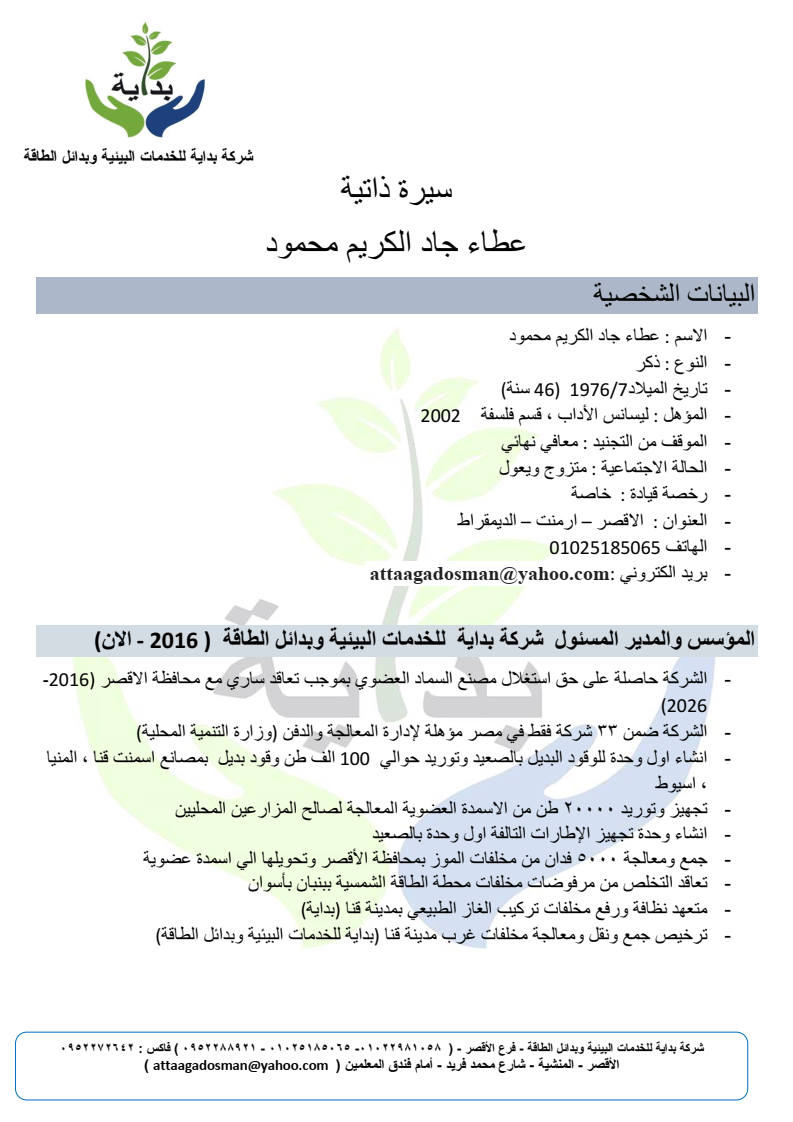 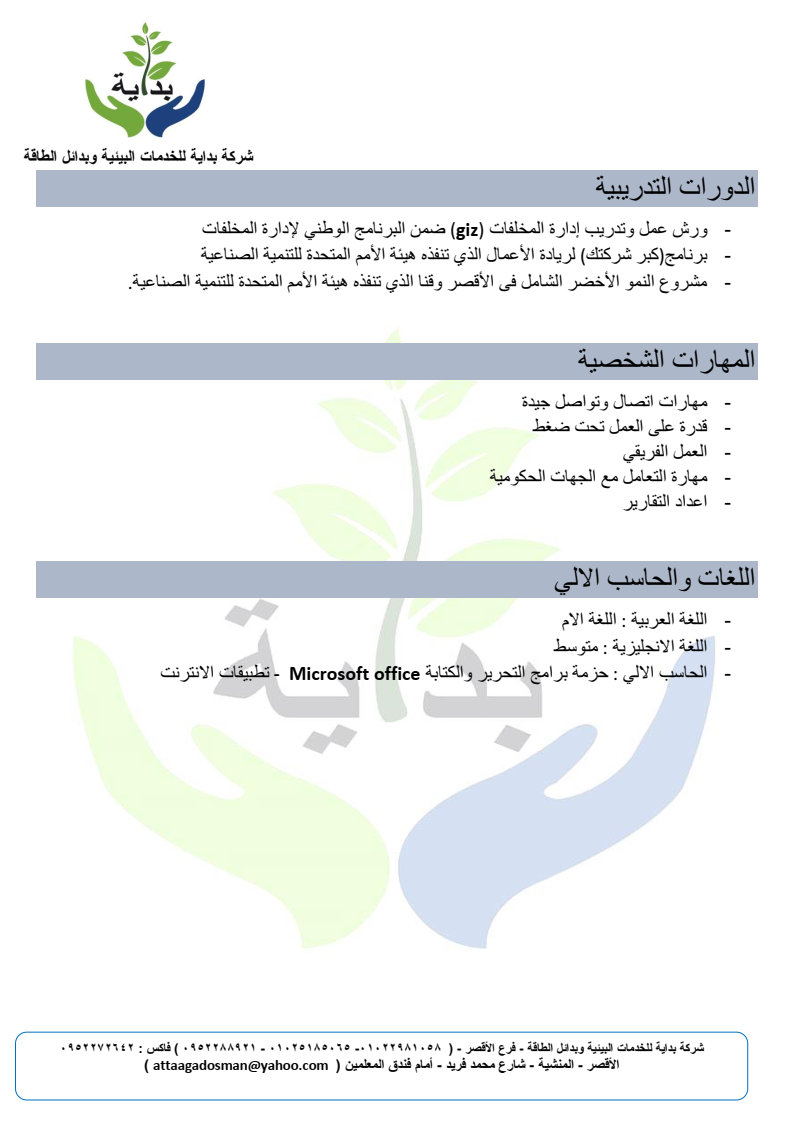